Réunion nationale des CAEJ : Kelowna (C.-B.) – 9 mars 2023
Interventions en santé mentale pour les victimes de violence faite aux enfants : Combler le fossé entre la recherche et la pratique
Daniel Garfinkel, Ph. D., psychologue agréé
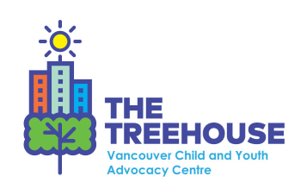 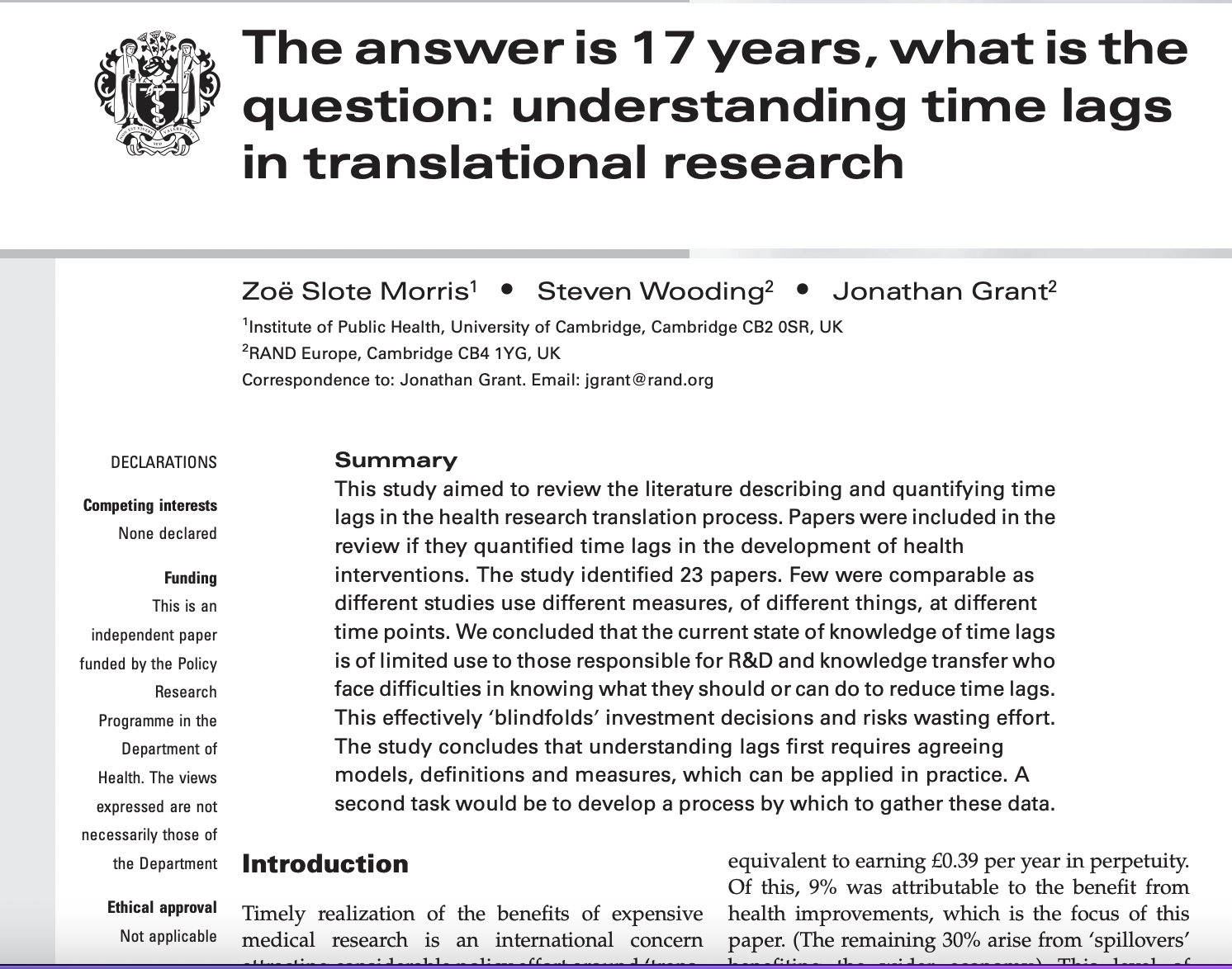 Le fossé entre la recherche et la pratique
En moyenne, il faut 17 ans pour adopter une pratique ou un traitement après la première preuve systématique que cette mesure aide les clients/patients.
Résultat de recherche no 1
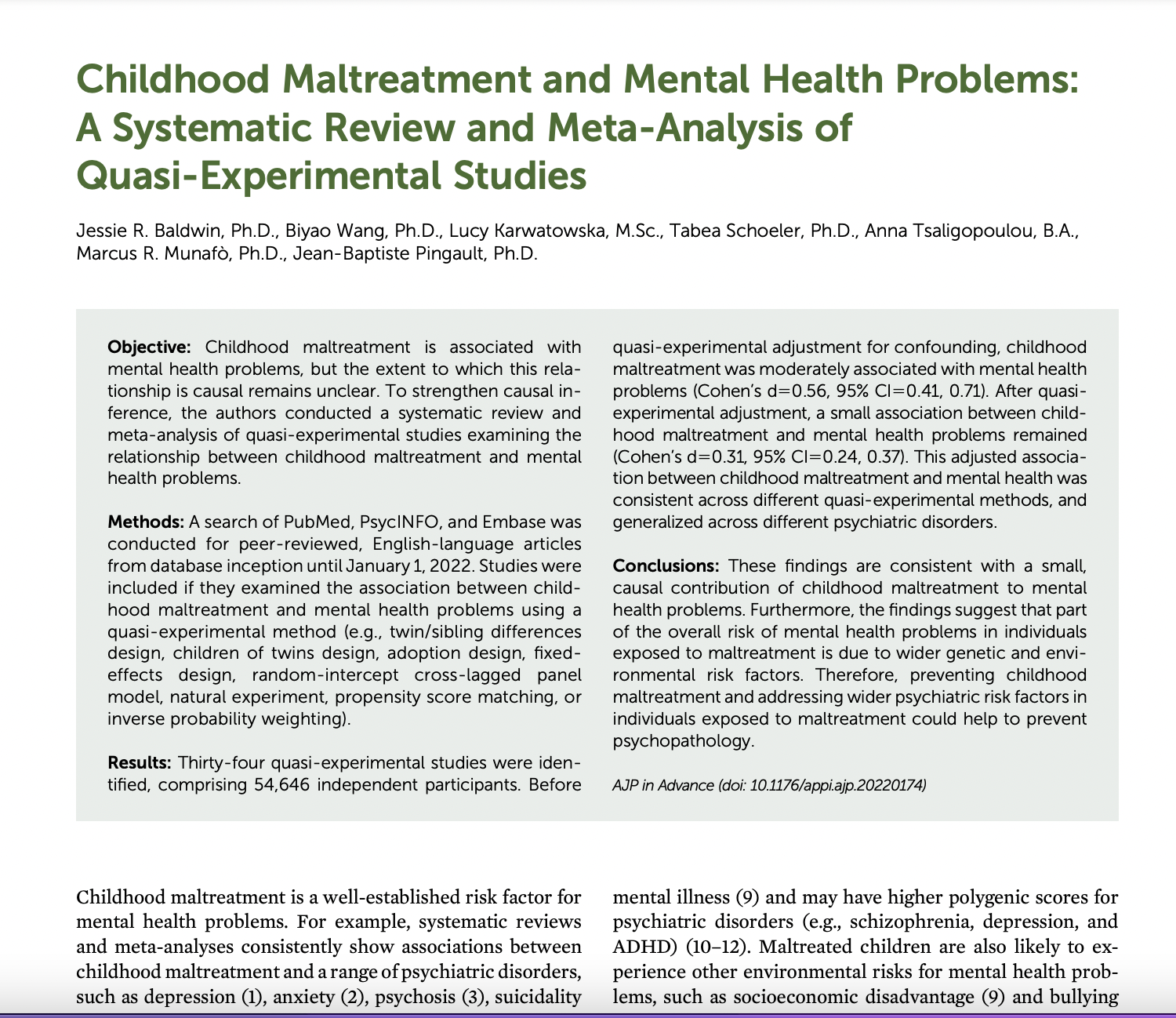 Problèmes de santé mentale chez les victimes de violence faite aux enfants :
Il ne s’agit pas seulement de l’impact traumatisant de la violence physique/sexuelle.

Ne négligez pas l’impact de facteurs de risque environnementaux et génétiques plus larges. 

L’impact de la violence et de la négligence émotionnelles peut être particulièrement important.
Résultat de recherche no 2
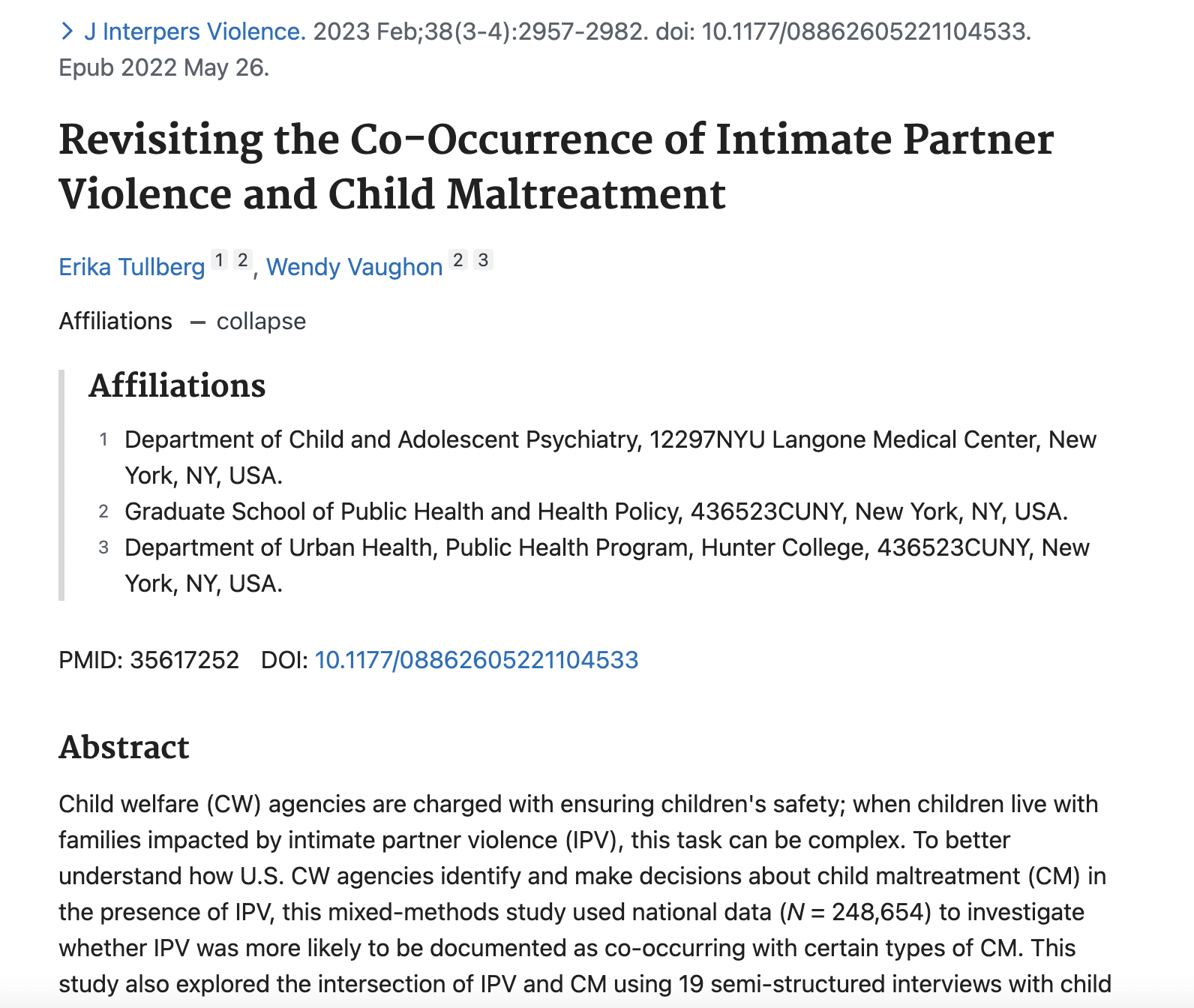 Violence faite aux enfants et violence familiale :
Deux côtés de la médaille
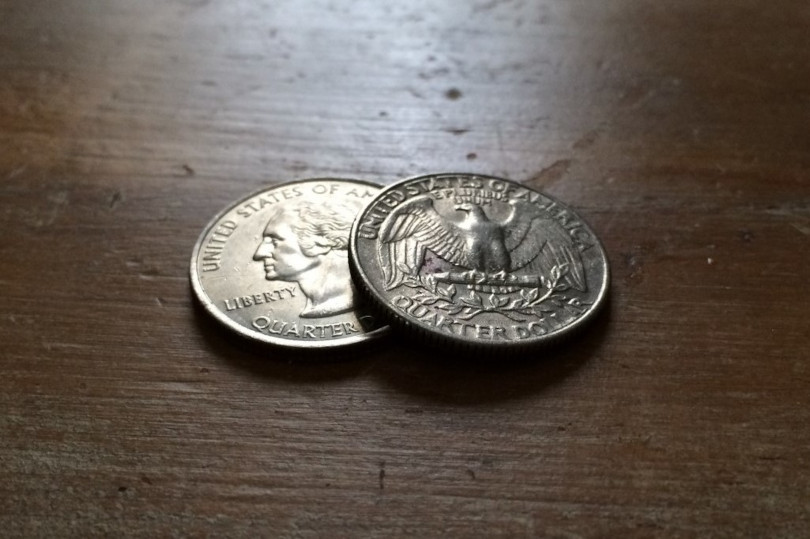 Violence faite aux enfants et violence familiale : Deux côtés de la médaille
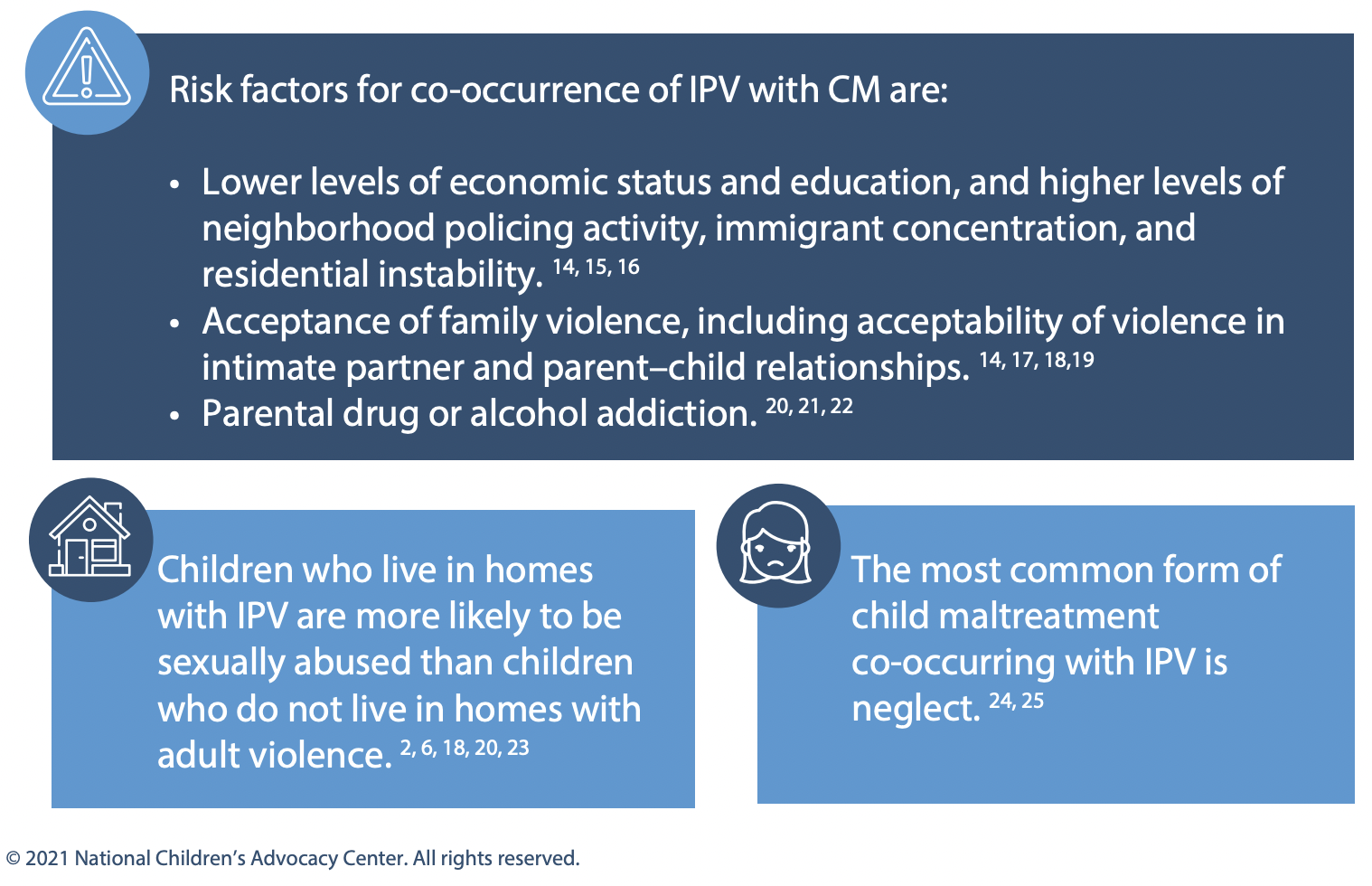 Répercussions pour la coordination des enquêtes, de la réponse, du traitement et du soutien/de la défense des victimes?
Violence faite aux enfants et violence familiale : Deux côtés de la médaille
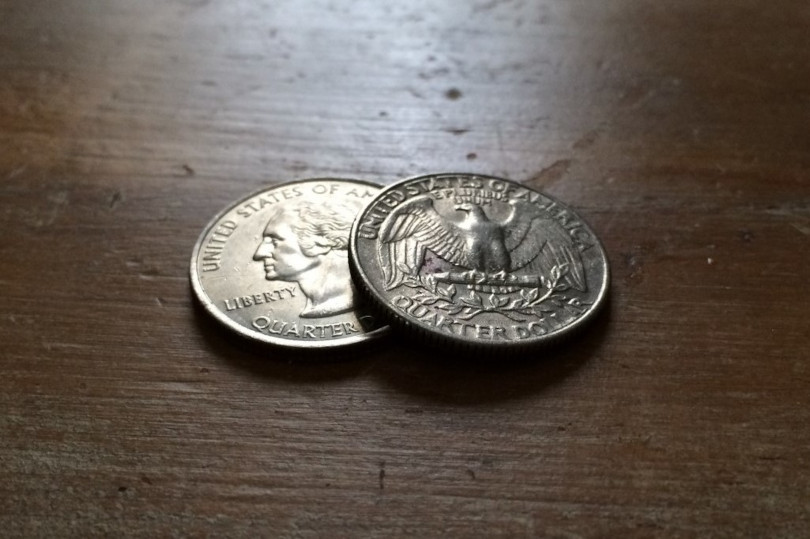 Résultat de recherche no 3
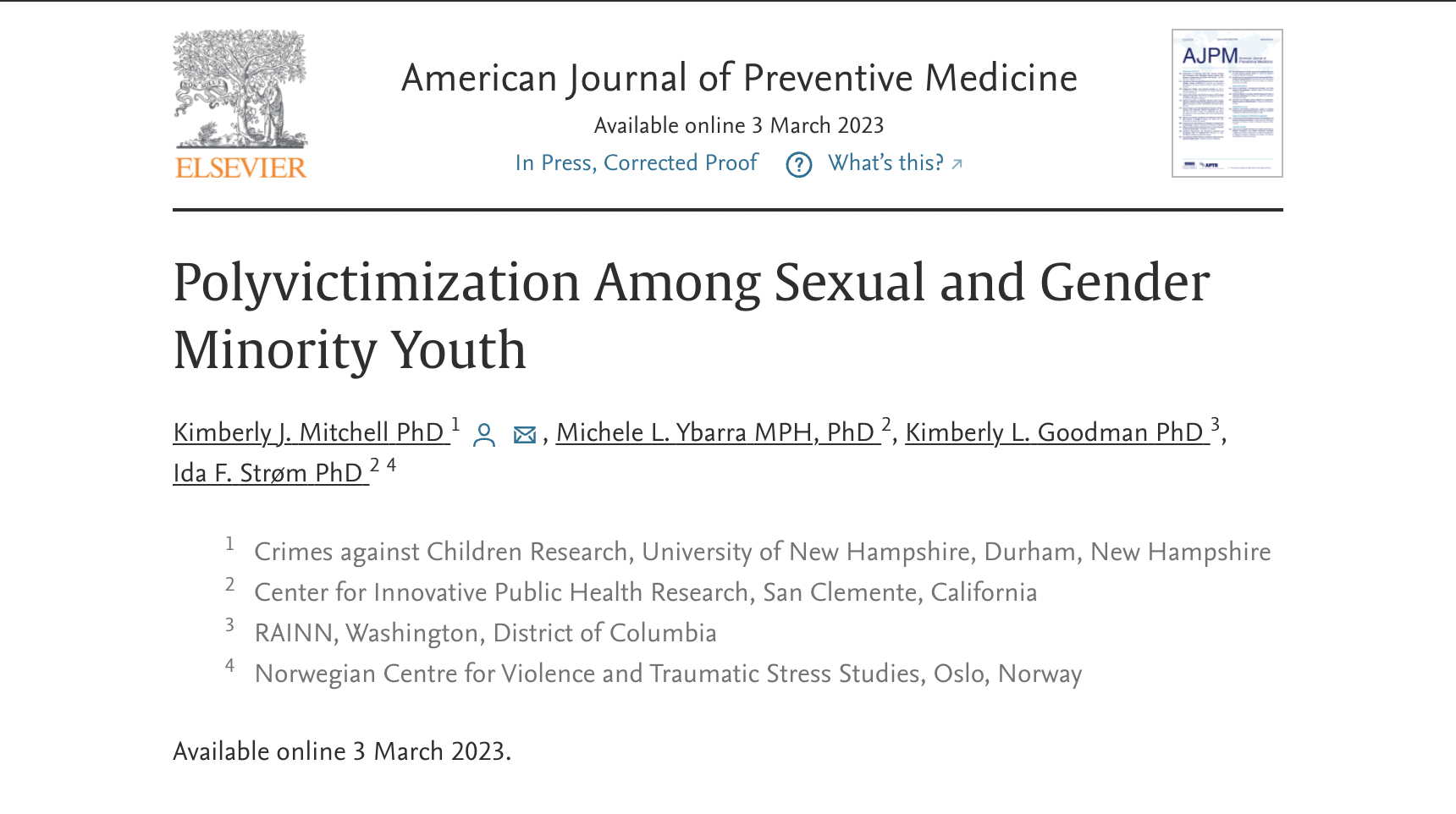 Polyvictimisation = subir plusieurs formes différentes de maltraitance ou de violence dans différents domaines. 

La polyvictimisation est la norme plutôt que l’exception pour les jeunes transgenres et des minorités sexuelles.

Le type particulier de victimisation a moins d’incidence que la présence de la polyvictimisation. 
Deux exceptions : le fait d’être témoin de violences interpersonnelles et la victimisation par les pairs.
Résultat de recherche no 4
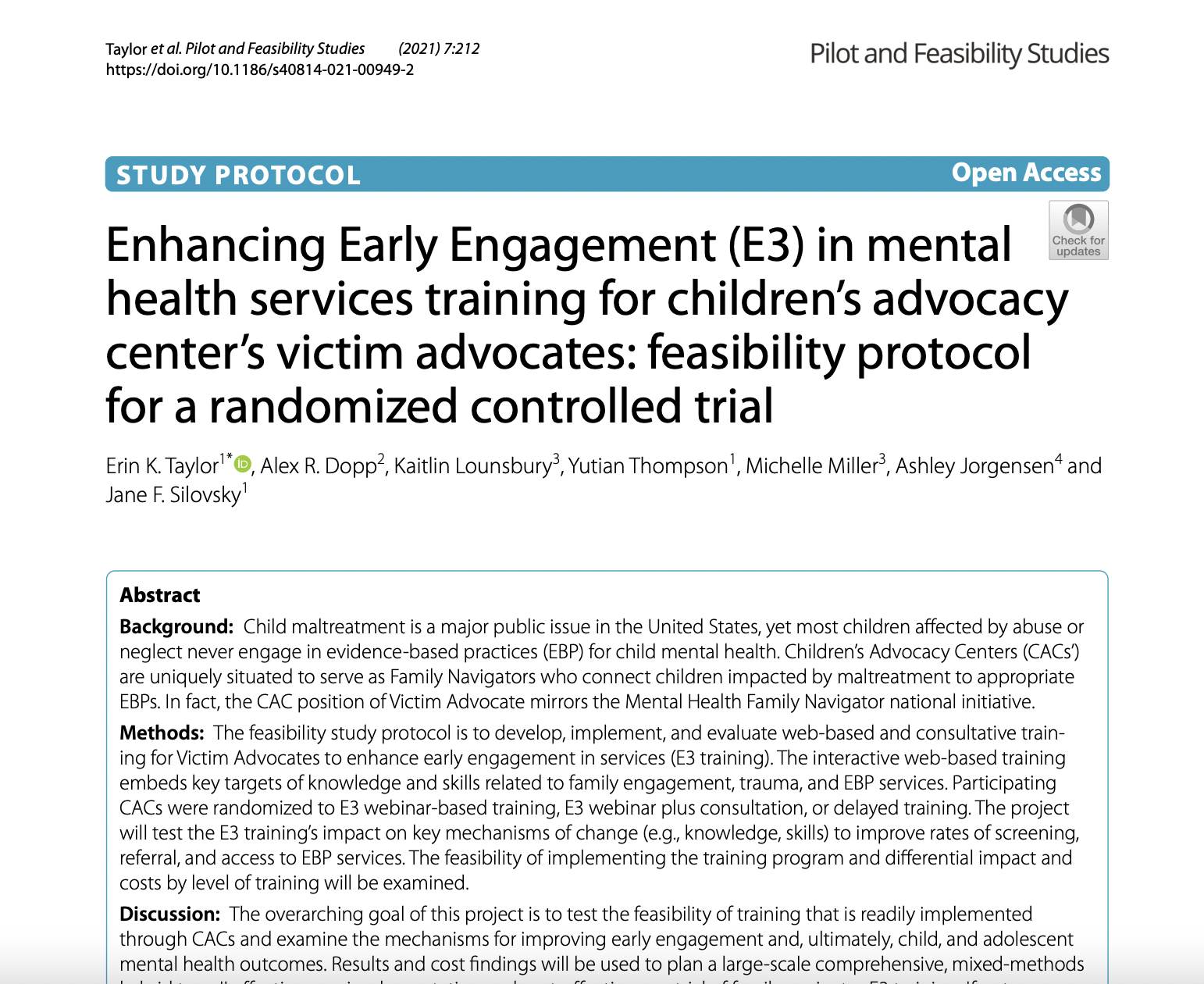 L’engagement précoce est fondamental pour s’assurer que les enfants sont reliés à un traitement de santé mentale.

Intégrer l’engagement dans le processus d’aiguillage. 

Faire intervenir l’équipe multidisciplinaire, en particulier le défenseur des droits des victimes.
Alliance nationale pour les enfants (ANE) – Feuille de route des services de santé mentale
Processus d’intervention en santé mentale avec des stratégies d’engagement, la réduction des obstacles et la collaboration à chaque étape
Orange – Équipe multidisciplinaire et thérapeute
Bleu – Thérapeute en santé mentale
Vert – Équipe multidisciplinaire
Résultat de recherche no 5
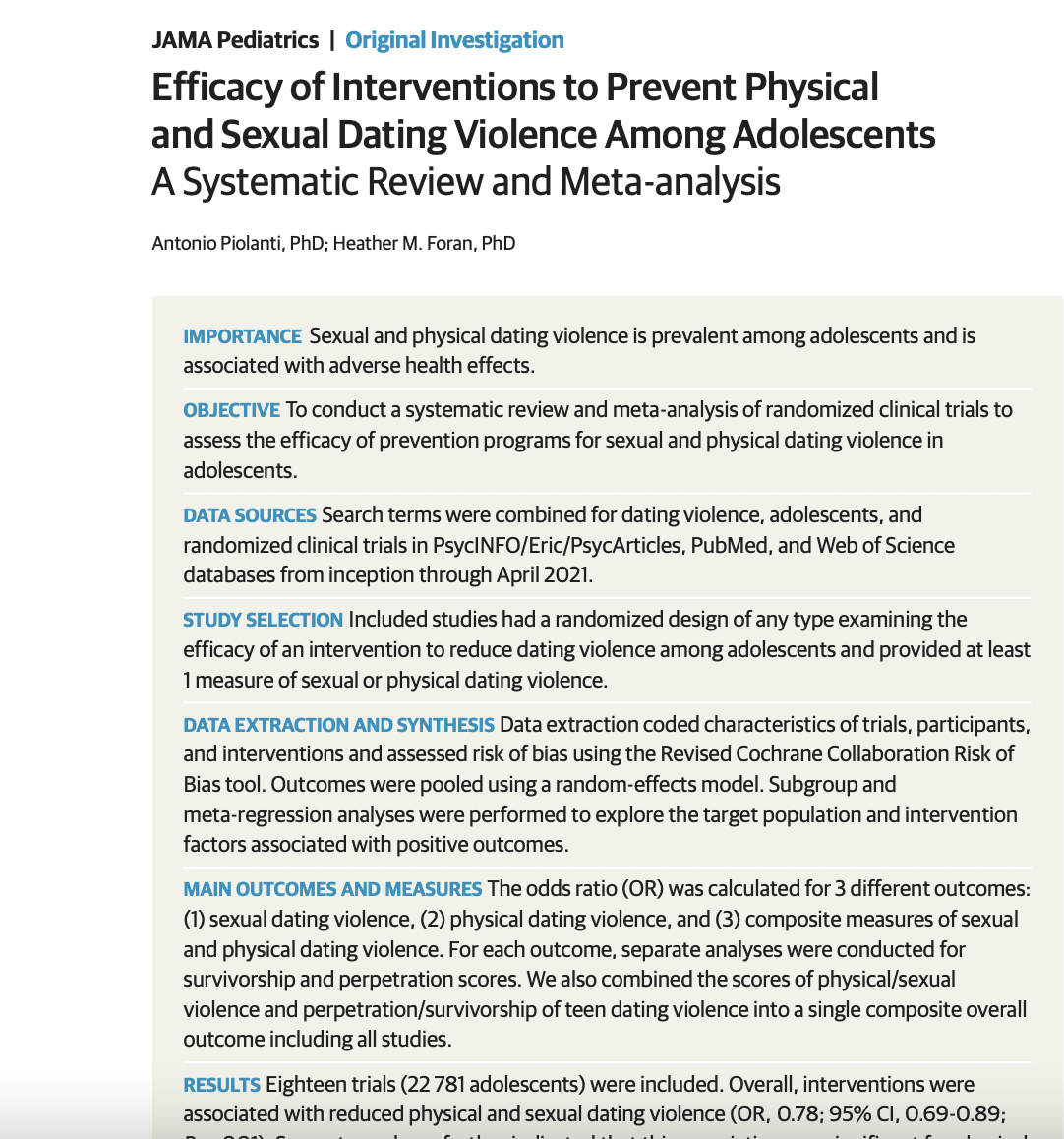 La prévention fonctionne :

Prévention de la violence dans les fréquentations des adolescents
Résultat de recherche no 6
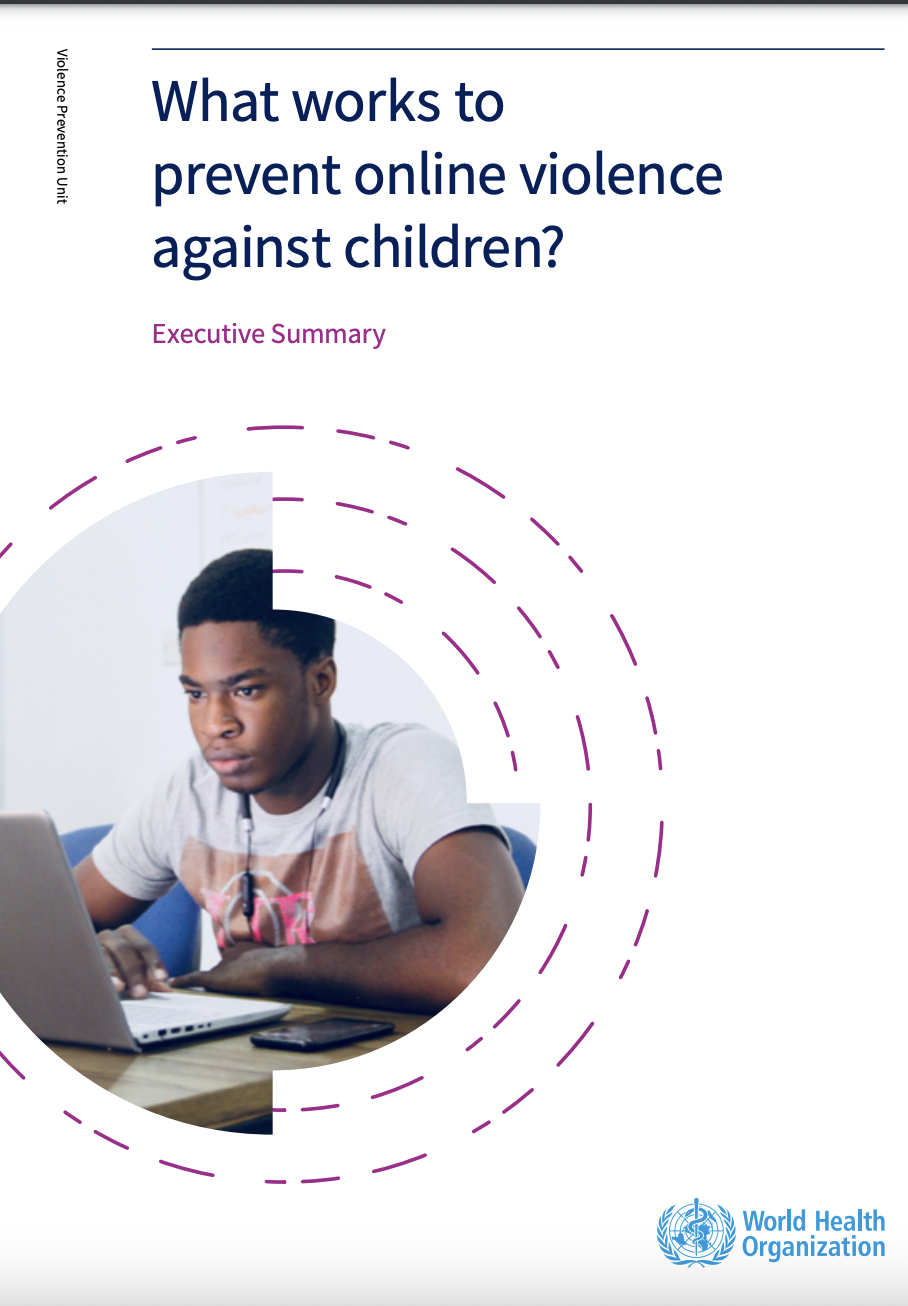 La prévention fonctionne :

Violence en ligne contre les enfants
Résultat de recherche no 7
Mais toute prévention ne fonctionne pas! 

Programmes de prévention de l’exploitation sexuelle d’enfants :
- S’éloigner partiellement du « danger des étrangers » 
- Nécessité de mettre davantage l’accent sur l’exploitation en ligne et le comportement sexuel initié par les pairs/les jeunes plus âgés
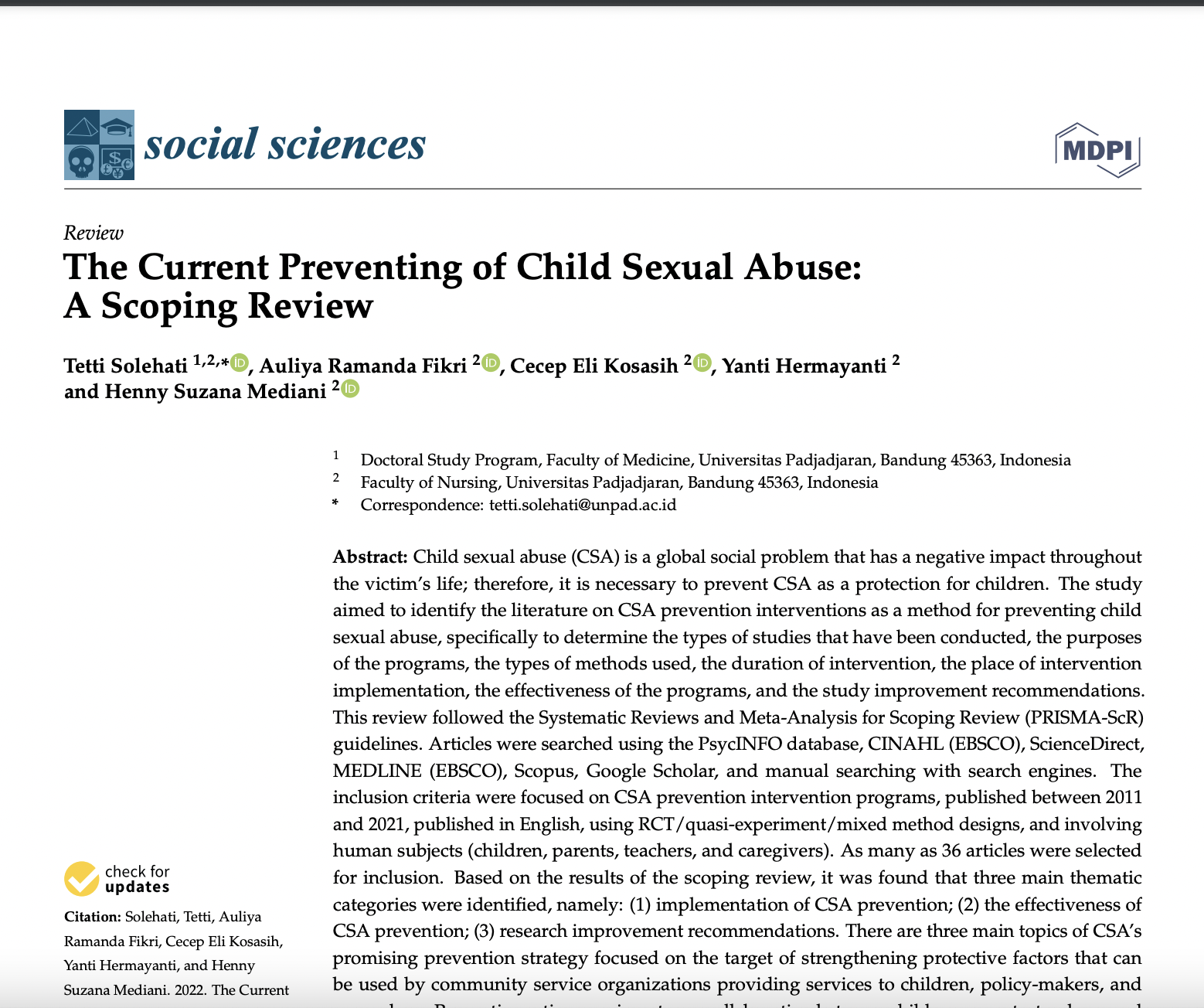 Résultat de recherche no 8
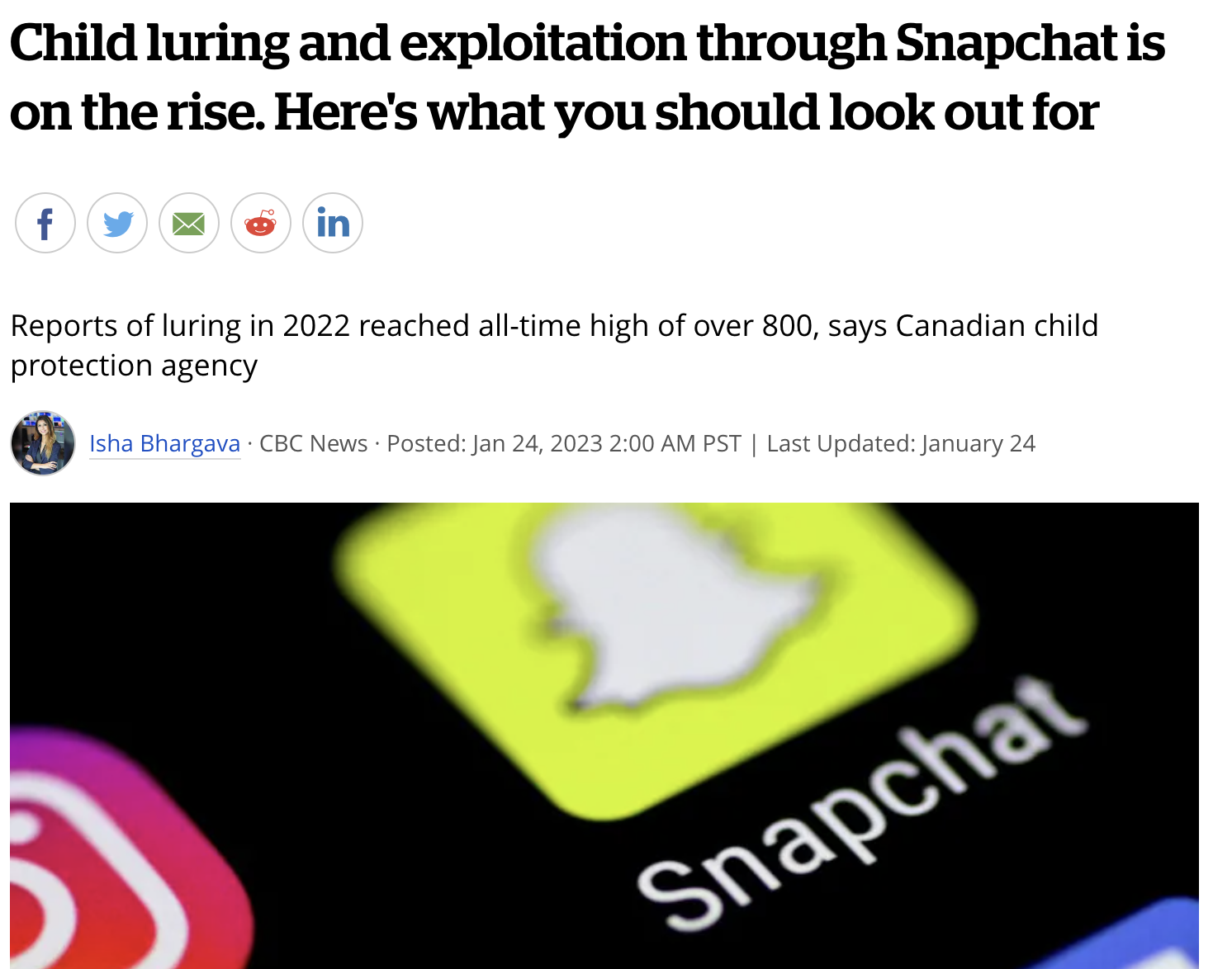 La victimisation sexuelle en ligne se produit à un rythme dramatique.

Les victimes sont surtout des garçons.

Hausse des victimes plus jeunes (préadolescents).
La victimisation en ligne prend de nombreuses formes différentes :
Infractions sexuelles en ligne :
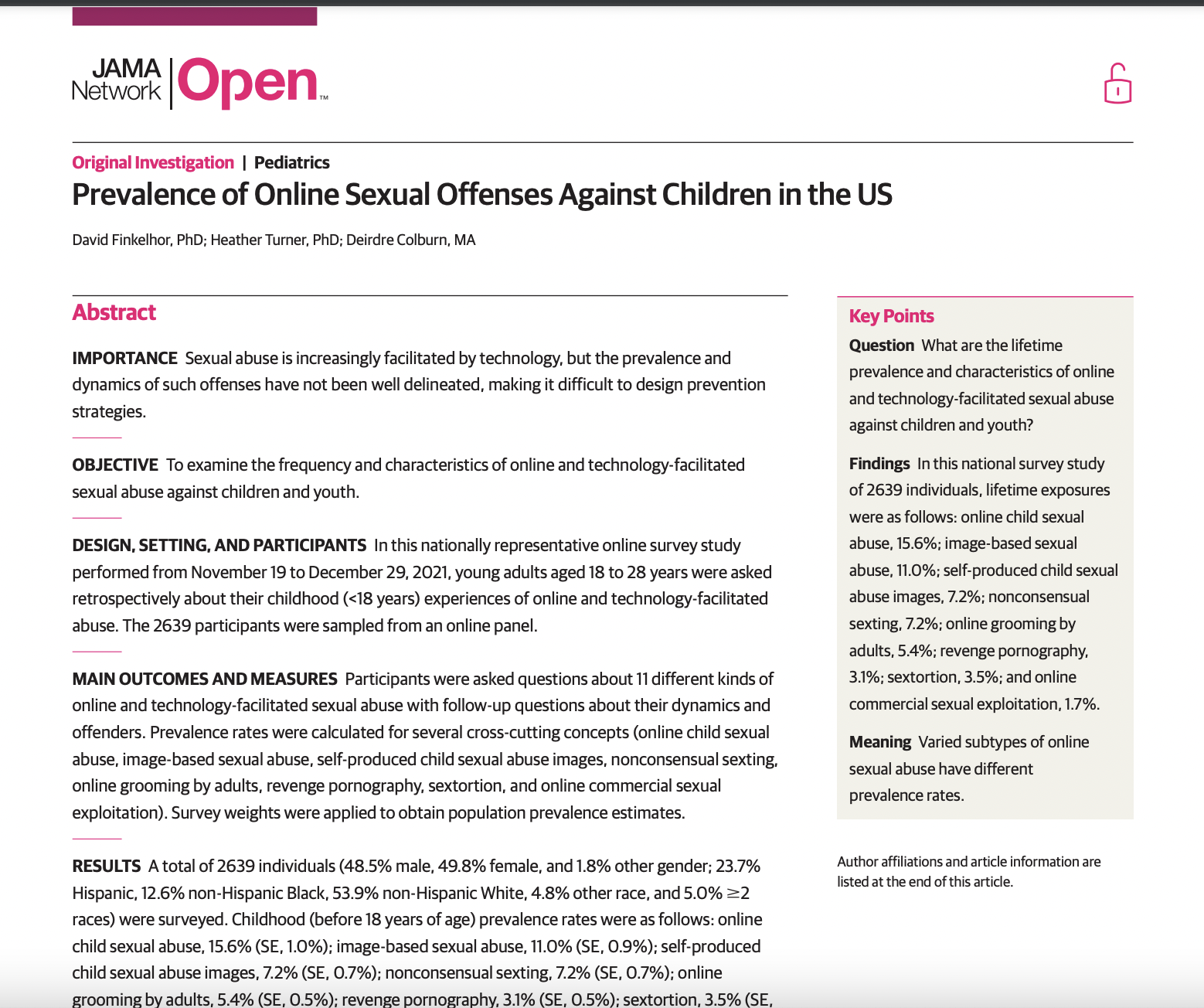 L’enquête, l’intervention et le traitement doivent être expressément adaptés à la forme/au type d’infraction en ligne.
Résultat de recherche no 9
La TCC (thérapie cognitivo-comportementale) n’est pas prête de disparaître!
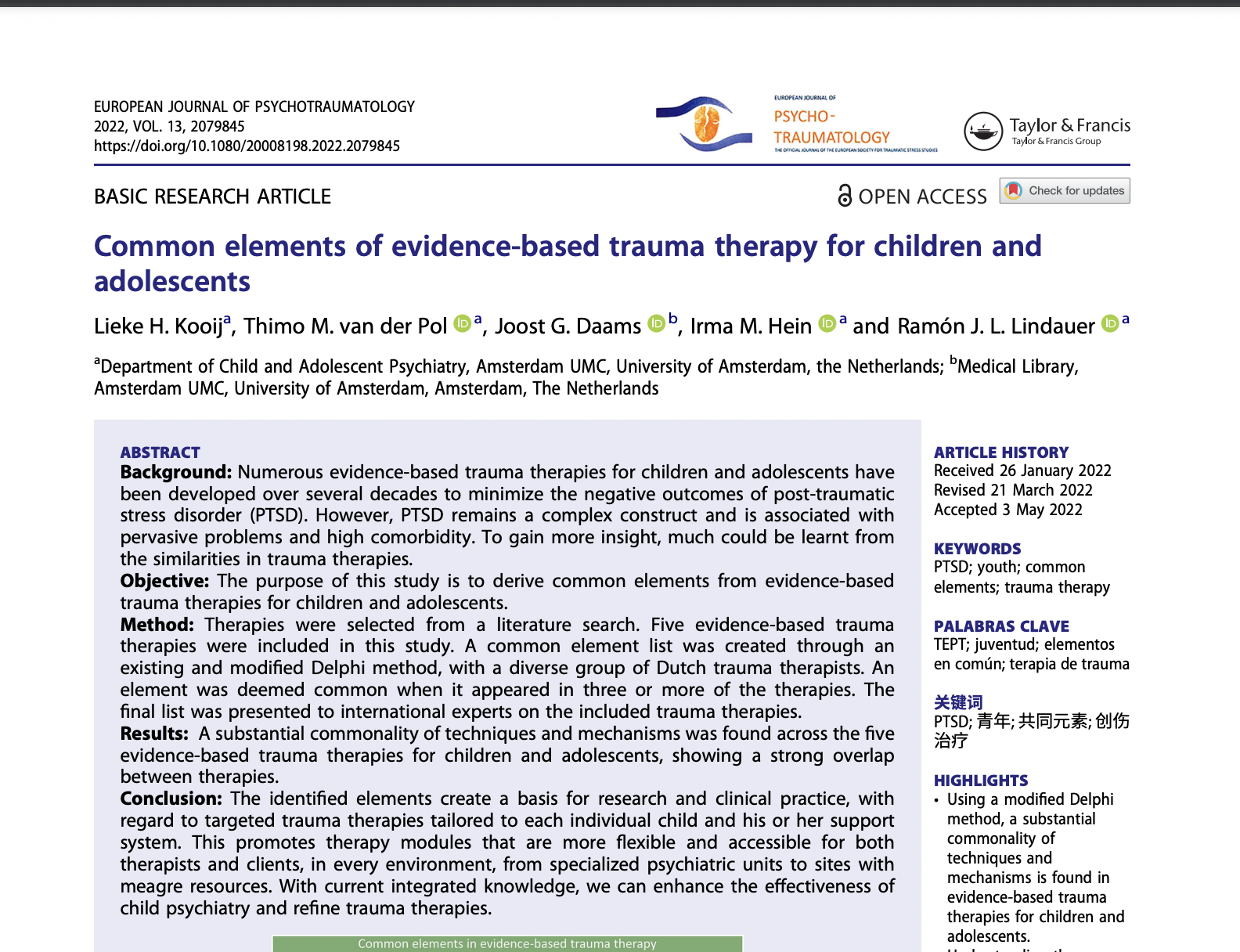 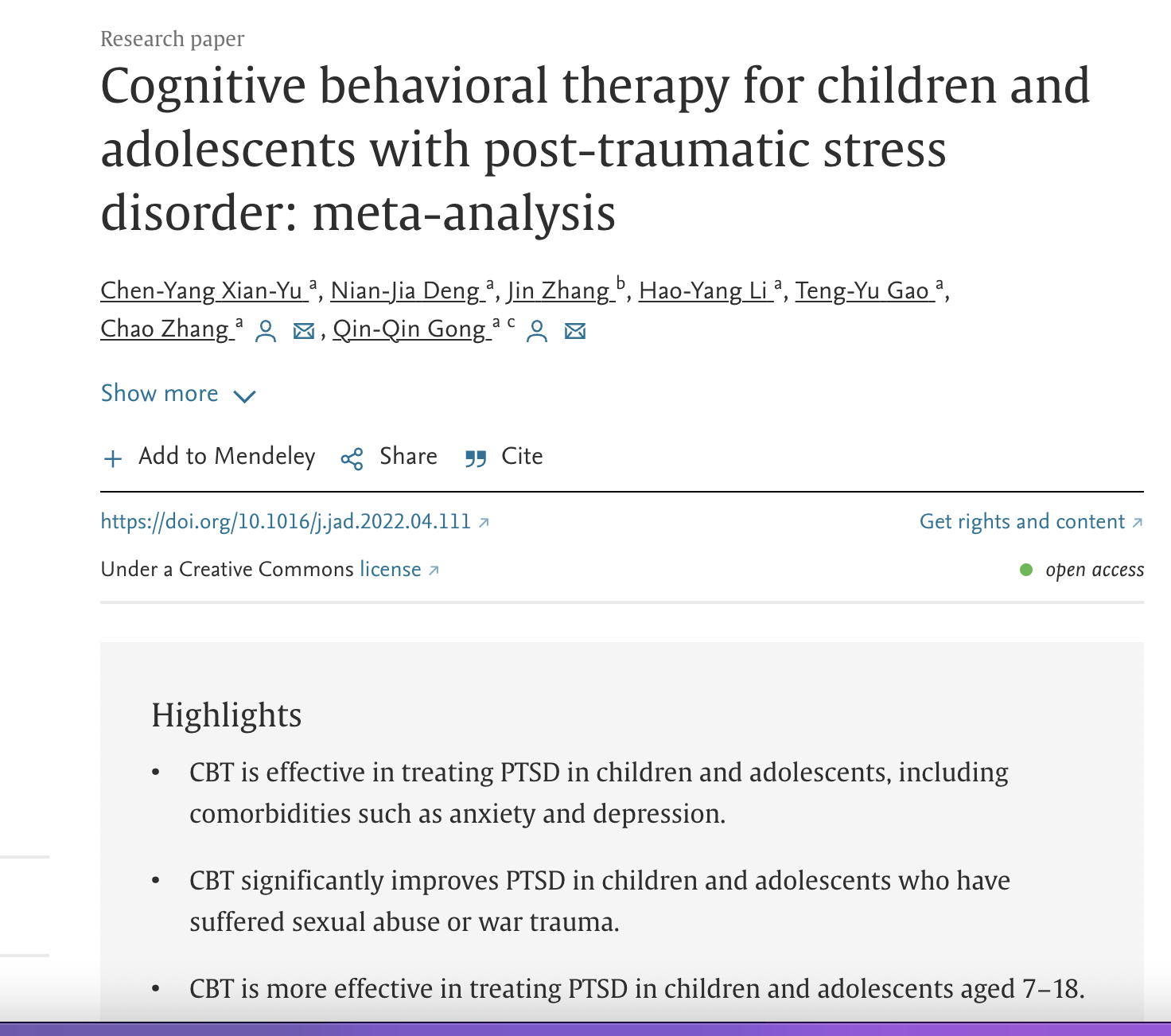 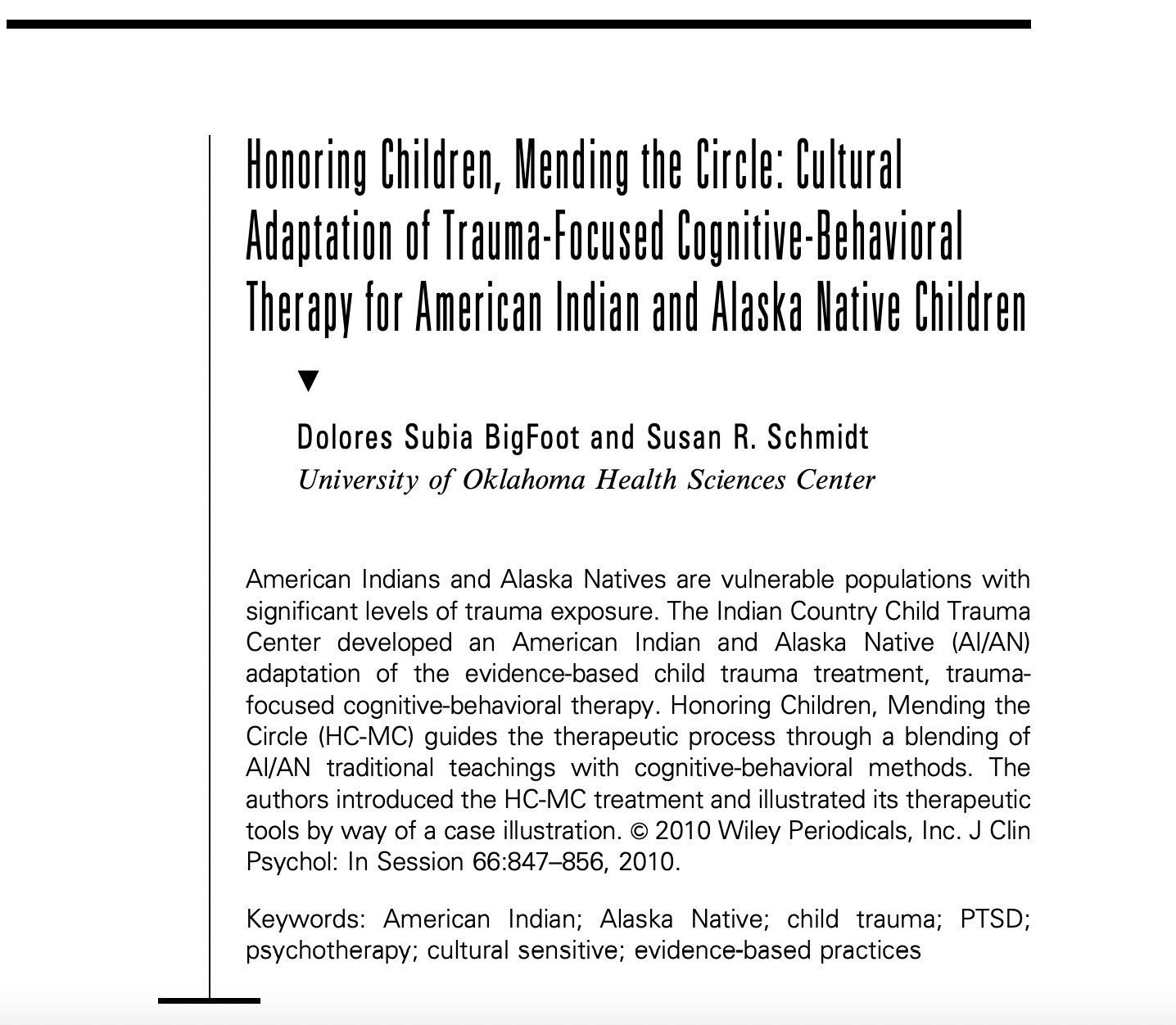 La TCC centrée sur les traumatismes pour le traitement des traumatismes de l’enfant
Mise en œuvre flexible et créative
Adaptée pour les populations méritant l’équité : 
Enfants en famille d’accueil
Jeunes LGBTQ 
Communautés autochtones
Communautés rurales/éloignées et à faibles ressources 
Jeunes exploités commercialement
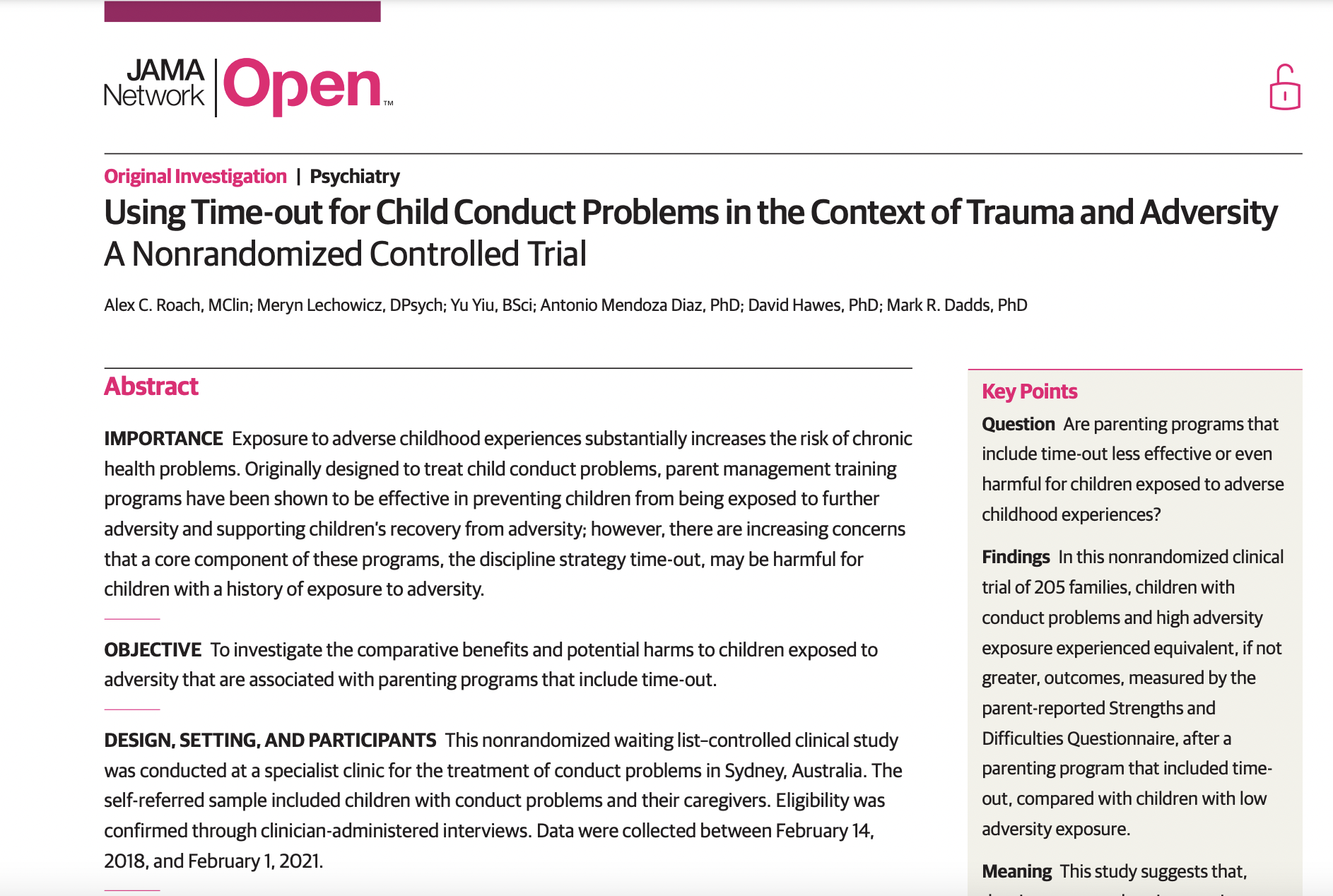 Résultat de recherche no 10
Traitement des problèmes de comportement chez les enfants traumatisés :

Les éléments normalisés de la formation à la gestion parentale sont efficaces auprès des enfants qui ont subi des traumatismes et de l’adversité. 

Il n’existe aucune preuve empirique de l’affirmation voulant que les arrêts d’agir augmentent les symptômes ou perturbent les liens d’attachement.
Bibliographie

Baldwin, J.R., Wang, B., Karwatowska, L., Schoeler, T., Tsaligopoulou, A., Munafò, M.R., & Pingault, J-B. (2023). Childhood maltreatment and mental health problems: A systematic review and meta-analysis of quasi-experimental studies. The American Journal of Psychiatry. doi.org/10.1176/appi.ajp.20220174
 
Finkelhor D, Turner H, & Colburn D. (2022). Prevalence of online sexual offenses against children in the US. JAMA Open. 5(10): e2234471. doi:10.1001/jamanetworkopen.2022.34471
 
Kooij, L. H., van der Pol, T. M., Daams, J. G., Hein, I. M., & Lindauer, R. J. L. (2022). Common elements of evidence-based trauma therapy for children and adolescents. European Journal of Psycho-Traumatology, 13(1), 2079845. doi.org/10.1080/20008198.2022.2079845
 
Mitchell, K., Ybarra, M., Goodman, K., & Strom, I. (2023). Poly-victimization among sexual and gender minority youth. American Journal of Preventive Medicine. doi.org/10.1016/j.amepre.2023.01.045
 
Piolanti, A., & Foran, H. M. (2022). Efficacy of interventions to prevent physical and sexual dating violence among adolescents: A systematic review and meta-analysis. JAMA Pediatrics, 176(2), 142–149. doi.org/10.1001/jamapediatrics.2021.4829
 
Roach, A.C., Lechowicz, M., Yiu, Y., Mendoza Diaz, A., Hawes, D., & Dadds, M.R. (2022). Using time-out for child conduct problems in the context of trauma and adversity: A nonrandomized controlled trial. JAMA Network Open, 5(9): e2229726. doi:10.1001/jamanetworkopen.2022.29726
 
Solehati, T., Fikri, A. R., Kosasih, C. E., Hermayanti, Y., & Mediani, H. S. (2022). The current preventing of child sexual abuse: A scoping review. Social Sciences, 11(11), 508. MDPI AG. Extrait de doi.org/10.3390/socsci11110508
 
Taylor, E.K., Dopp, A.R., Lounsbury, K. et al. (2021). Enhancing Early Engagement (E3) in mental health services training for children’s advocacy center’s victim advocates: Feasibility protocol for a randomized controlled trial. Pilot Feasibility Studies, 212.
 
Tullberg, E., & Vaughon, W. (2023). Revisiting the co-occurrence of intimate partner violence and child maltreatment. Journal of Interpersonal Violence, 38(3-4), 2957–2982.
 
Organisation mondiale de la Santé (2022). What works to prevent online violence against children: Executive Summary. https://www.who.int/publications/i/item/9789240062085
 
Xian-Yu, C. Y., Deng, N. J., Zhang, J., Li, H. Y., Gao, T. Y., Zhang, C., & Gong, Q. Q. (2022). Cognitive behavioral therapy for children and adolescents with post-traumatic stress disorder: Meta-analysis. Journal of Affective Disorders, 308, 502–511. doi.org/10.1016/j.jad.2022.04.111
Merci et questions
Courriel : 
Daniel@treehousevancouver.ca

Twitter : 
@drdangarfinkel
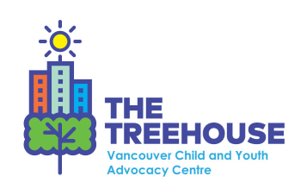